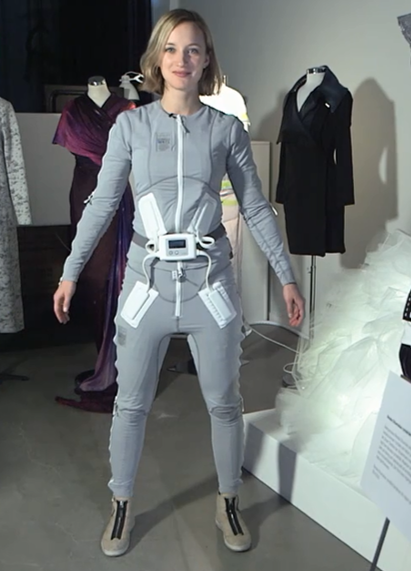 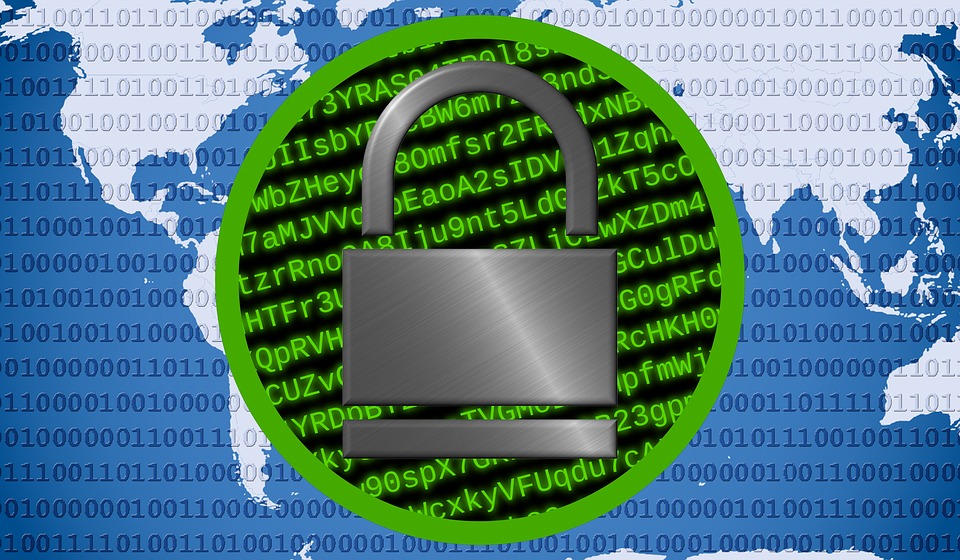 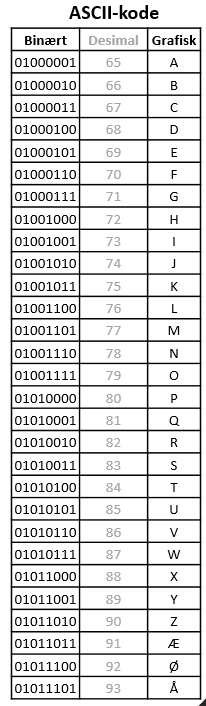 Diskuter i gruppene kva de hugsar best frå førre økt
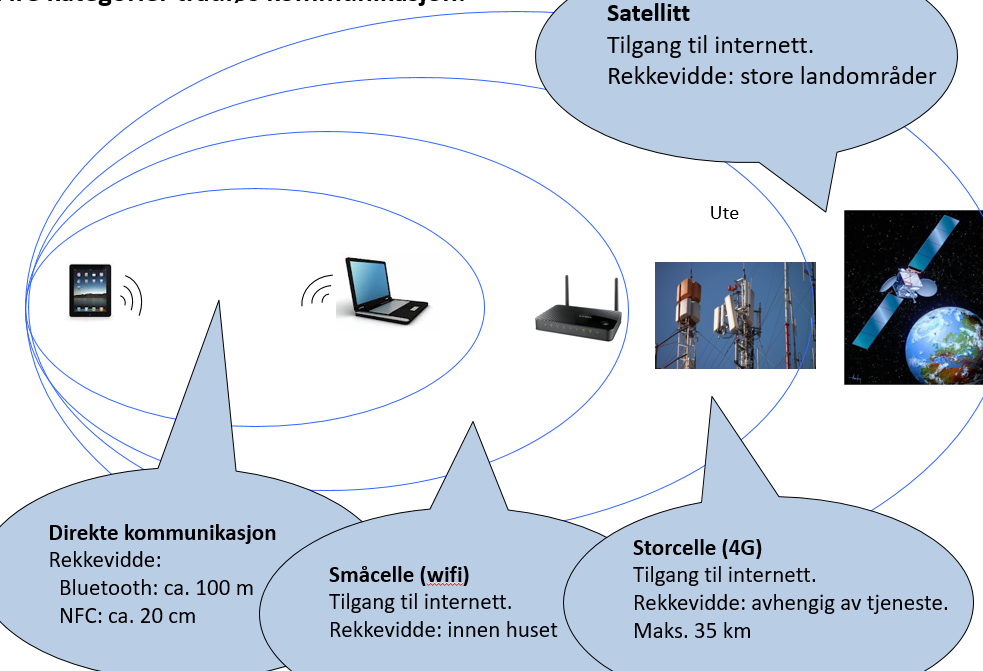 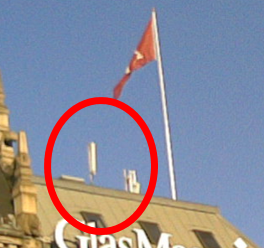 Legg merke til kva smart klesplagg vi ser i dette klippet og korleis det fungerer.
Resultatet blir fremstilla som ein graf
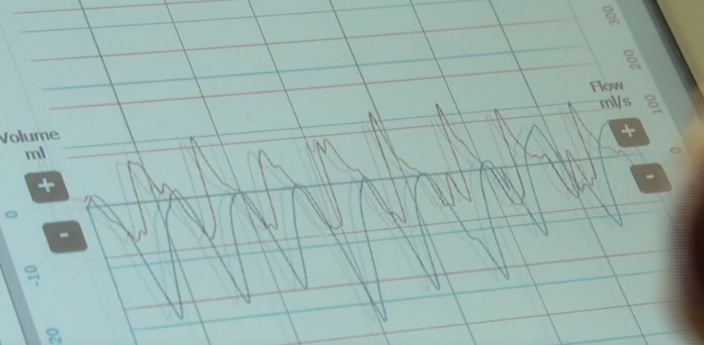 Sensorar i vesten registrerer pusten til barnet.
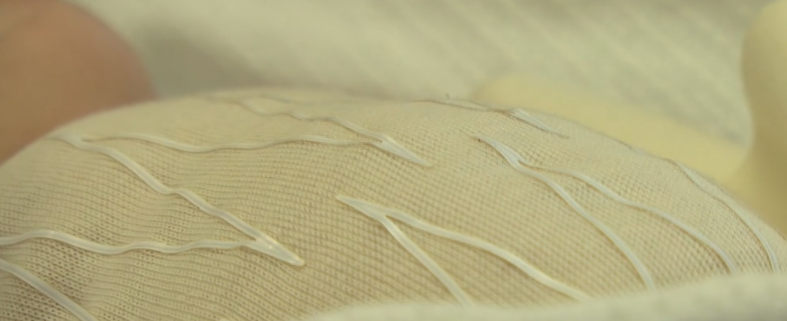 Korleis kan vi sende slike signal?
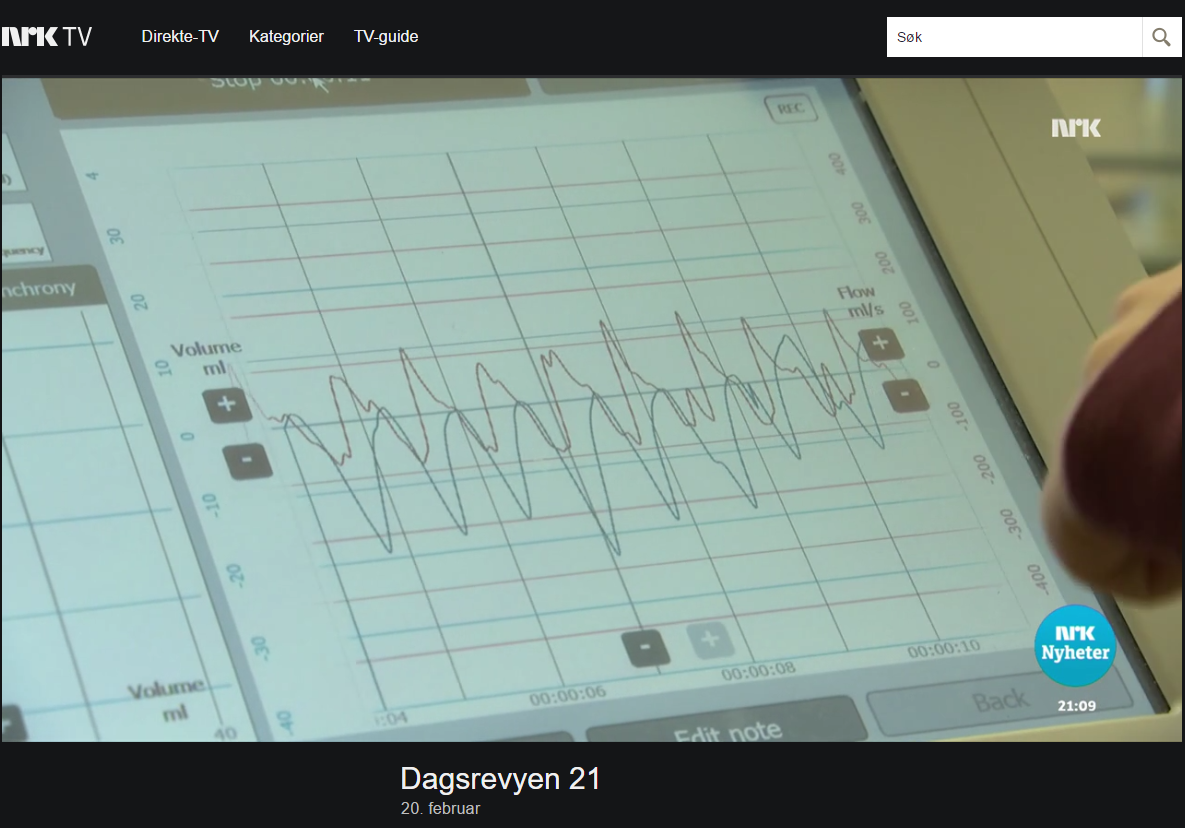 Ved å bruke 0 og 1 …
Desimale tal
Desi kjem frå det latinske decimus, som betyr tiande.
0 1 2 3 4 5 6 7 8 9
Binære tal
Binær kjem frå latin og betyr to og to.
0   1
Omrekningstabell
1
0
For å skrive det desimale talet 3 som binært tal treng vi to siffer
1
1
1
0
1
1
0
0
0
For å skrive det desimale talet 8 som binært tal treng vi fire siffer
Omrekningstabell
Omrekningstabell
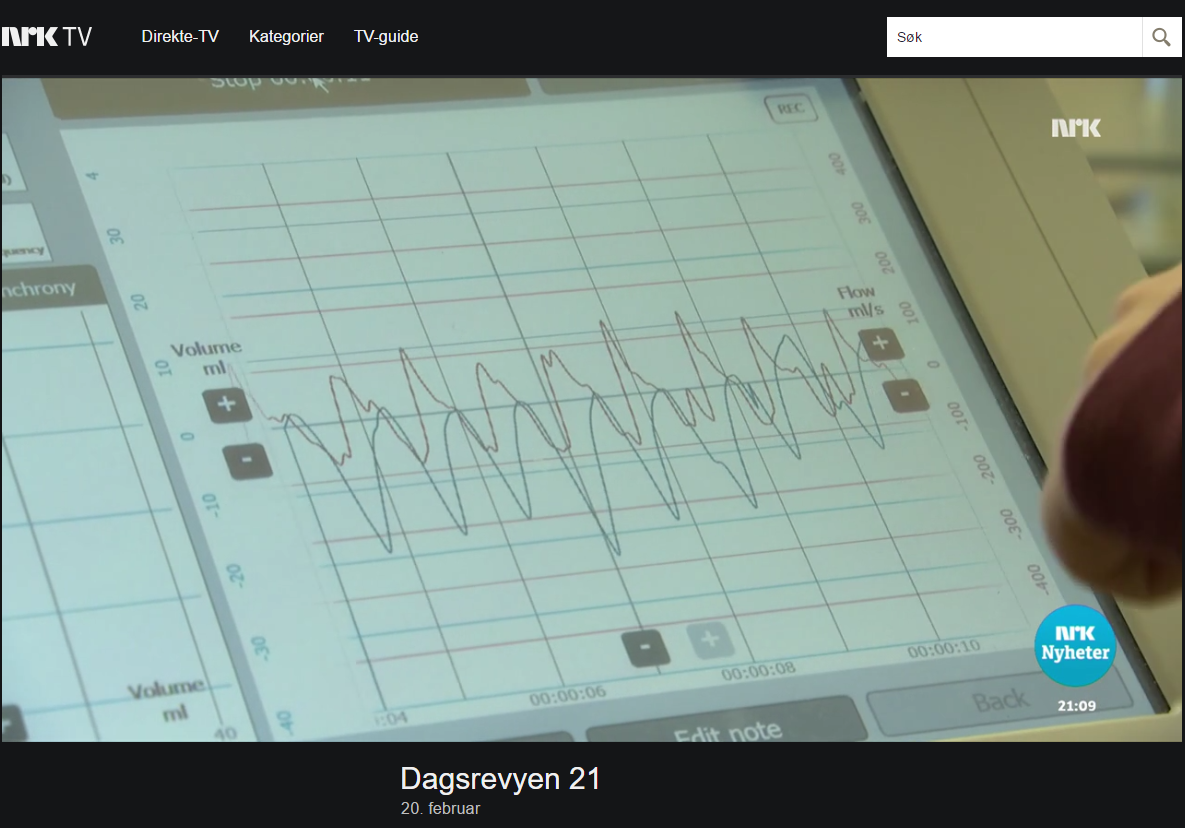 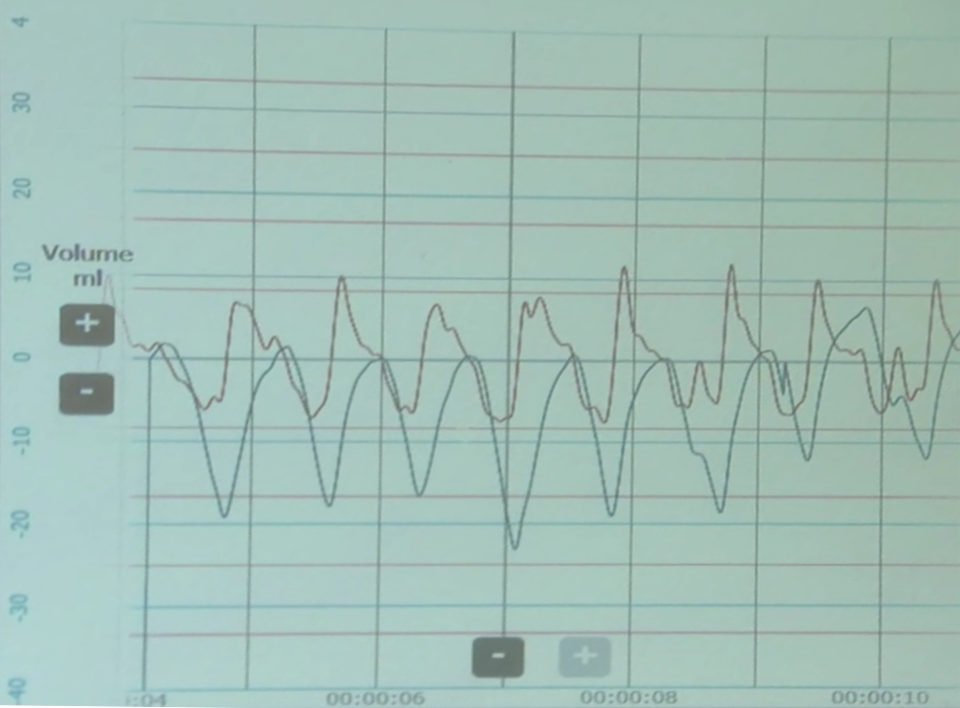 Signal frå sensorar – t.d. hjarterytme og lungevolum– kan bli framstilt grafisk med ein x- og en y-akse.
Men korleis skal vi overføre talverdiane på x- og y-aksen med 0 og 1?
Lungevolum
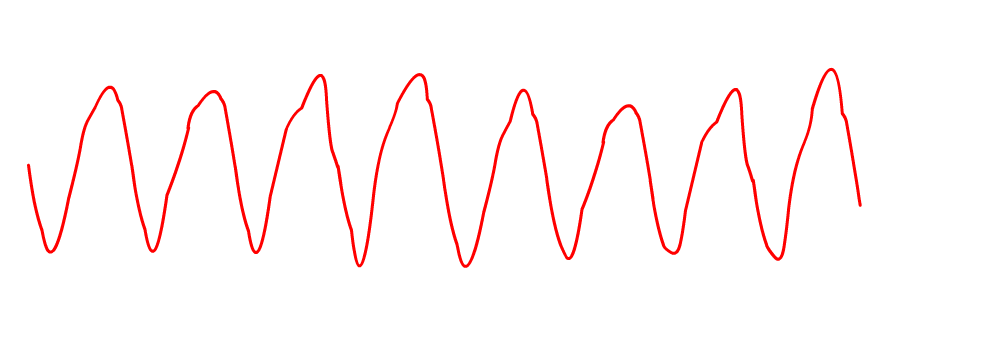 Nivå lungevolum
Vi les av y-verdiane kvart sekund (bitrate blir da 3 bit per sekund)
Vi har valt å dele y-aksen inn i åtte nivå, tala 0–7 (da blir den binære datastrengen 3 bit)
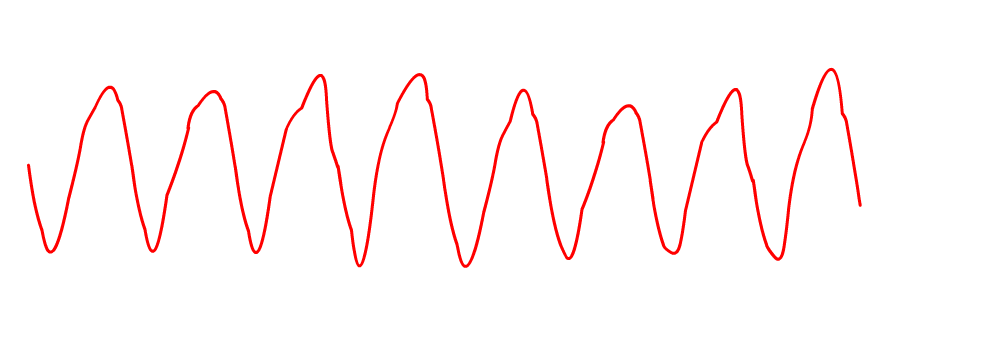 7
6
5
4
3
2
1
3
0
1
Samplings-
punkt
5
13
0
1
2
3
4
5
6
7
8
9
10
11
12
4
1
5
4
[Speaker Notes: Vi les av verdiane i bestemte punkt på x-aksen. X-aksen viser ofte tid, målt i sekund. Å lese av i bestemte punkt kalles å «sample». Antall avlesningspunkt per sekund, kalles «samplingsfrekvens». Vi set av tidspunkta vi les av signalverdien i ein tabell.

Så leser vi av signalverdien på y-aksen for hvert tidspunkt. Y-aksen på det opprinnelige signalet viste volum målt i ml. Vi har delt inn y-aksen i 8 ulike nivå (0-7) og det er verdien på nivået som overføres. Både sender og mottaker må vite hvor stor volumintervall hvert nivå tilsvarer. Verdiene på y-aksen blir ført inn i samme tabellen x-aksen.]
No må nivåverdiane gjeras om til binære tal
3
11
1
1
5
101
4
100
1
1
5
101
Omrekningstabell
100
4
I dette tilfellet var y-aksen delt inn i åtte nivåar. Det vil si at den binære datastrengen skal skrives med tre siffer (=tre bit). Derfor legger vi til 0 foran.
0
1
1
0
0
1
0
1
1
0
0
1
1
0
0
1
0
1
0
1
0
Nivå lungevolum
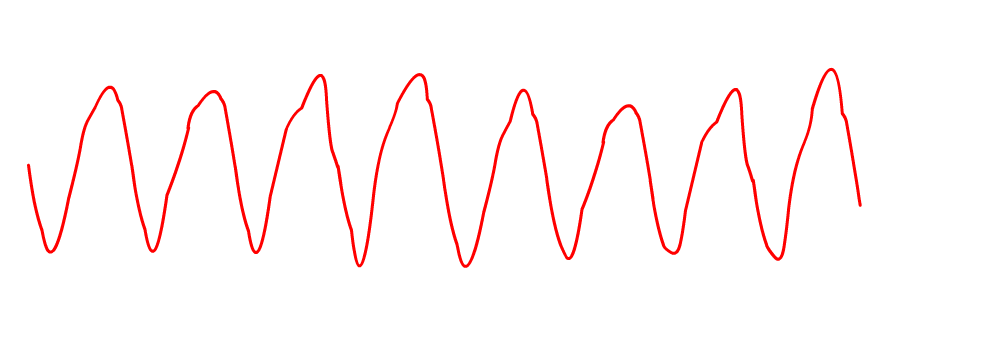 Så set vi saman alle dei binære tala på y-aksen til ein samanhengande bitstrøm
6
5
4
3
2
1
0
Tid 
sample
13
0
1
2
3
4
5
6
7
8
9
10
11
12
011001101100001101100
Nivå lungevolum
Mottakaren veit at han skal lese av tre og tre bit for å finne rett nivå på y-aksen. Og han veit kor lang tid det er mellom kvart målepunkt (samplingsfrekvens)
7
6
5
4
3
2
1
0
Samplings-
punkt
0
1
2
3
4
5
6
7
8
Mottakaren rekonstruerer signalet etter målepunkta
011
001
101
001
101
100
100
Nivå lungevolum
Dette var det opphavlege signalet som ble målt
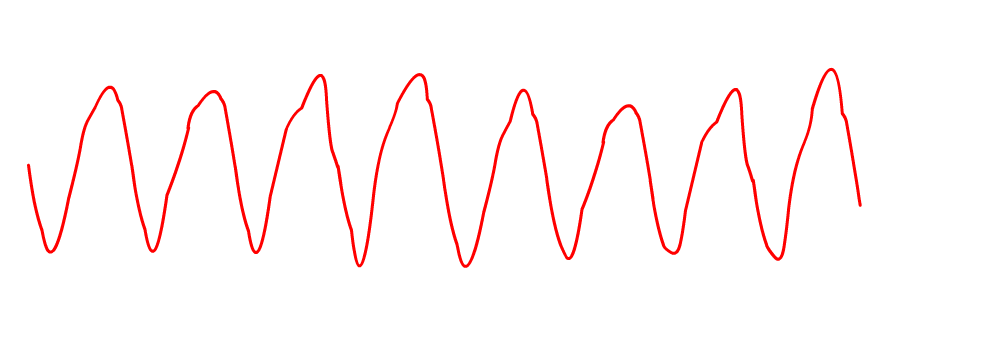 7
6
5
4
3
2
1
0
Dette signalet ble rekonstruert i mottakaren
Samplings-
punkt
13
0
1
2
3
4
5
6
7
8
9
10
11
12
Signalet som er rekonstruert i mottakaren tilsvarer ikkje heilt det opphavlege signalet som ble målt.
Nivå lungevolum
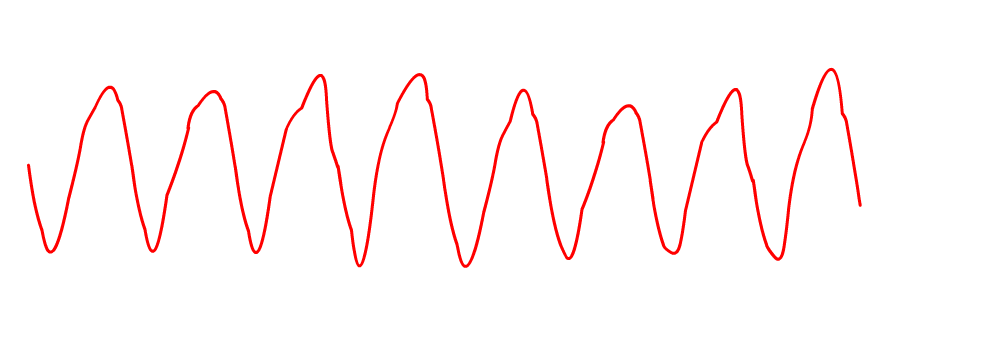 7
6
Korleis få mindre feil så dei to signala blir meir lik?
5
4
3
2
1
0
Samplings-
punkt
13
0
1
2
3
4
5
6
7
8
9
10
11
12
Sampling og digitalisering vil alltid innføre feil fordi signalet må rekonstruerast i mottakaren ut frå eit endeleg antal målepunkt.
011001101100001101100
[Speaker Notes: Vi kan redusere feilen ved å gjere rutene i rutenettet mindre:
Sample oftare. Det vil seie å ha fleire og tettare målepunkt på x-aksen
Dele y-aksen inn i flere nivå. Da treng vi fleire bit per målepunkt for å få overført verdien (16 nivå = 4 bit, 32 nivåer = 5 bit)]
Sampling
Gjør bitstrengen om til titalssystemet og bruk verdiane til å lage ein graf i koordinatsystemet i oppgaven Sampling i elevheftet.
Samanlikn din graf med den opphavlege grafen:
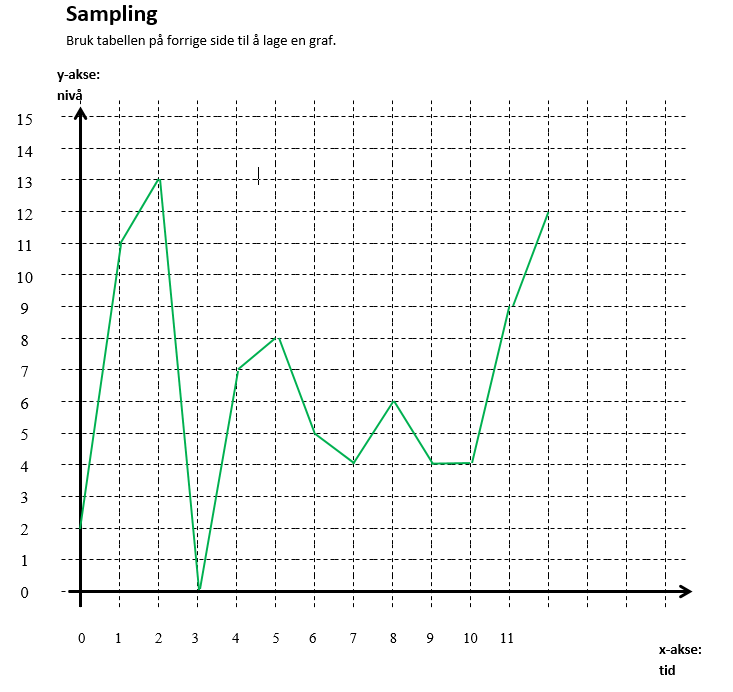 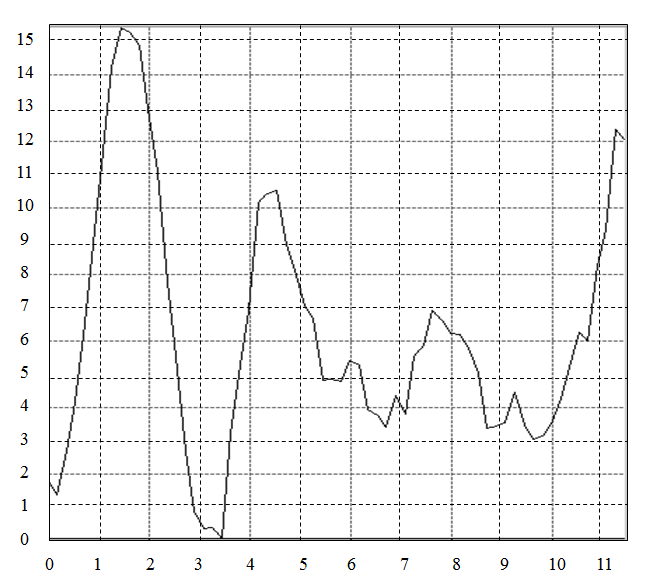 Den opphavlege grafen
Eksempel på ein graf som er sampla
Samanlikn din graf med den opphavlege grafen:
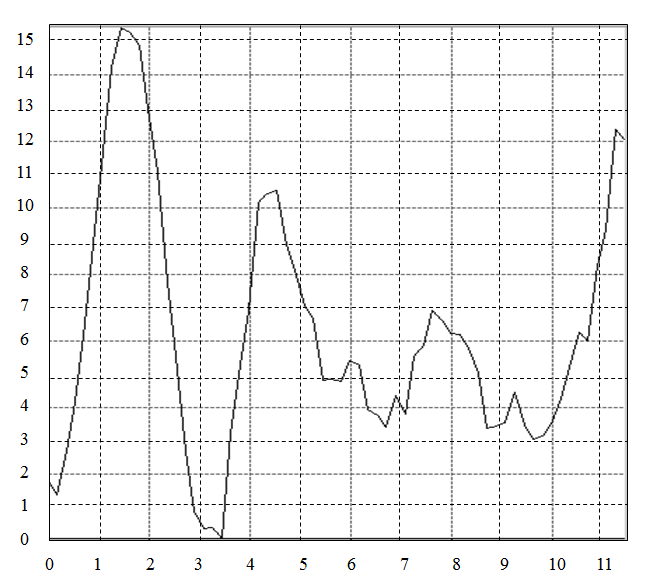 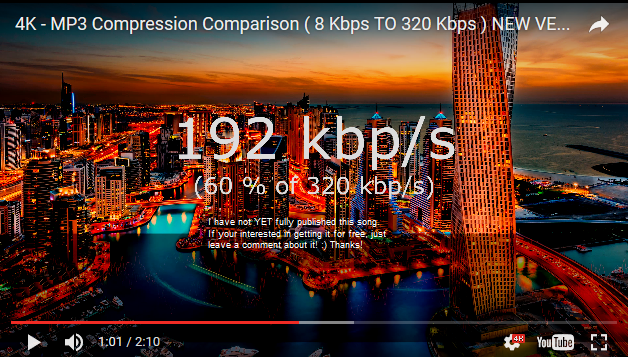 Oppdrag snakketøy
Idékonkurranse frå Snakketøyet AS
Finn opp eit smart klesplagg som kommuniserer med internett for å dekke eit behov. 
Presenter ideen gjennom film eller biletserie.
Oppdrag snakketøy
Kva slag informasjon skal overførast?
Kor ofte må det samples?
Trengs nokon sensorar?
Er noko av informasjonensensitiv og må krypterast?
Tekniske data
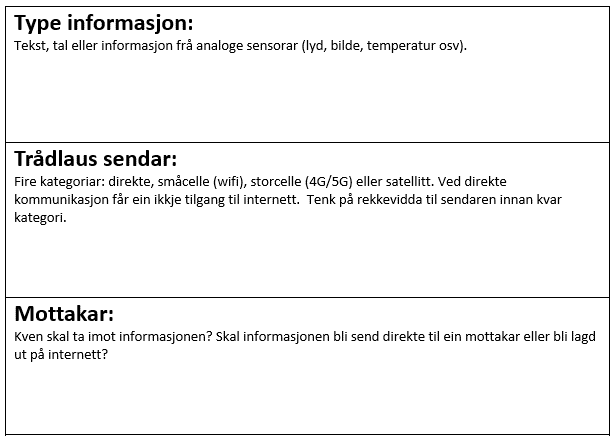 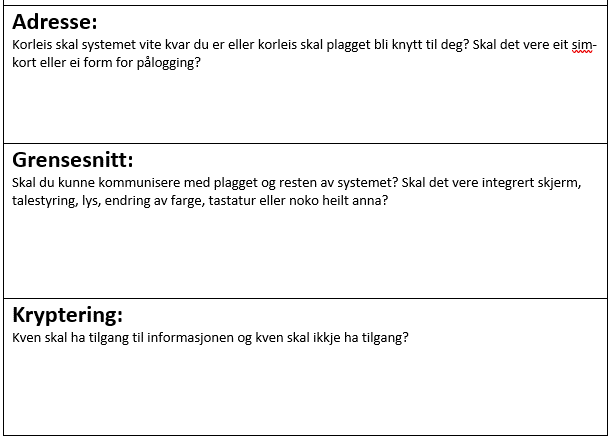 Lag eit flytskjemasende ein pakke
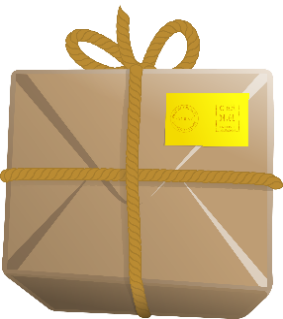 leverer ein adressert pakke på
sendar
post i butikk
sender all posten til ein
mottakar
terminal
Leverer pakken til
Pakken transporteres derfrå med eit
bud
fly
postmottak
pakken blir tatt med ut av eit
pakken hamnar på riktig
Krav til presentasjonen
på 3 minutt presentere ideen dykkar gjennom ein film eller biletserie

Filmen/biletserien skal:
formidle tydeleg kva ideen er
vise flytskjema som forklarer korleis informasjonen blir send frå sendar til mottakar og kva som skjer i dei ulike delane av systemet
Kjenneteikn på måloppnåing
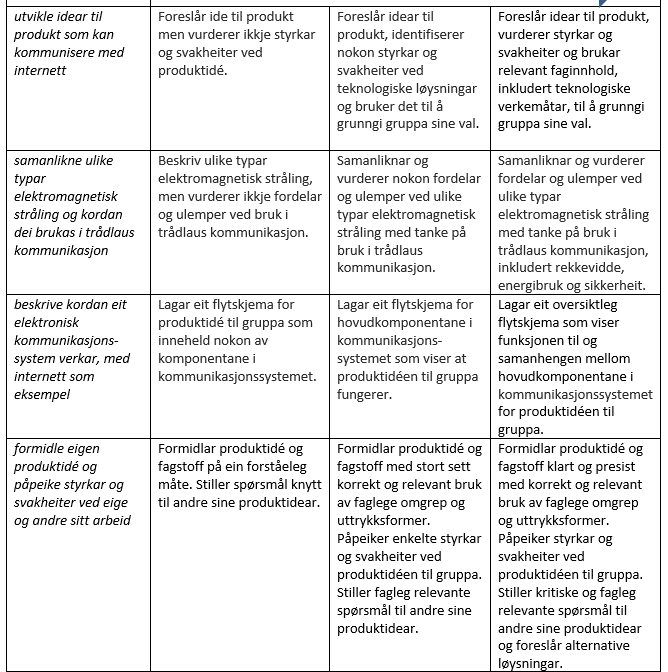 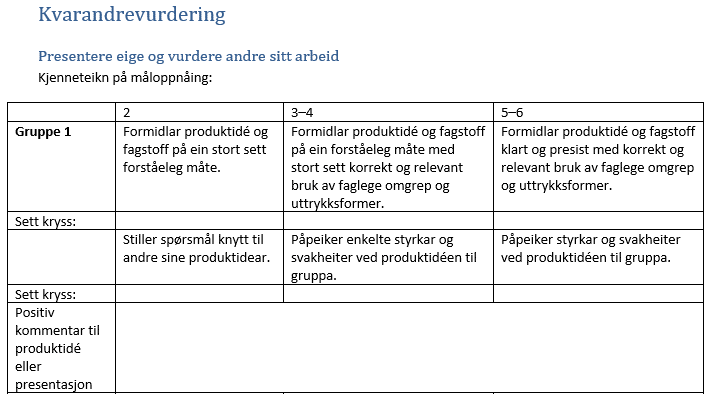